Mendelian Genetics
2015-2016
Ms. McCabe
standards
SC.912.L.16.1  Use Mendel’s laws of segregation and independent assortment to analyze patterns of inheritance.
SC.912.L.16.2  Discuss observed inheritance patterns caused by various modes of inheritance, including dominant, recessive, codominant, sex-linked, polygenic, and multiple alleles.
SC.912.L.16.1  Use Mendel’s laws of segregation and independent assortment to analyze patterns of inheritance.
Guiding Question
What influence did Gregor Mendel have on the study of genetics? 
How can we analyze how genetic traits and disorders are inherited using pedigrees?
SC.912.L.16.1  Use Mendel’s laws of segregation and independent assortment to analyze patterns of inheritance.
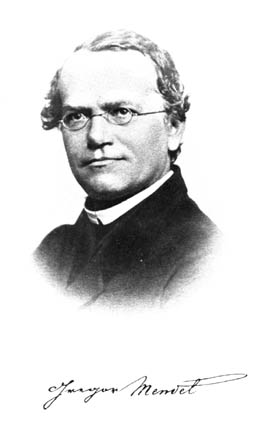 Gregor Mendel
Austrian monk born in 1822
Cared for the garden at the monastery
Experimented with pea plants
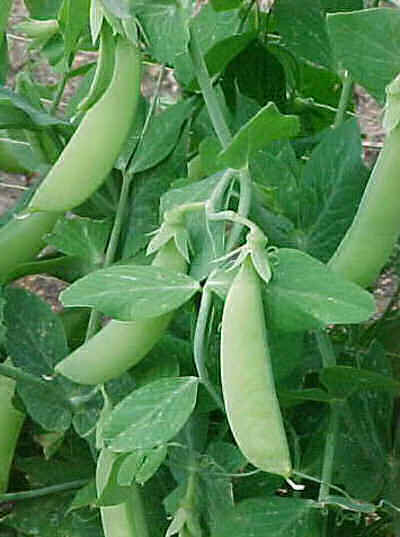 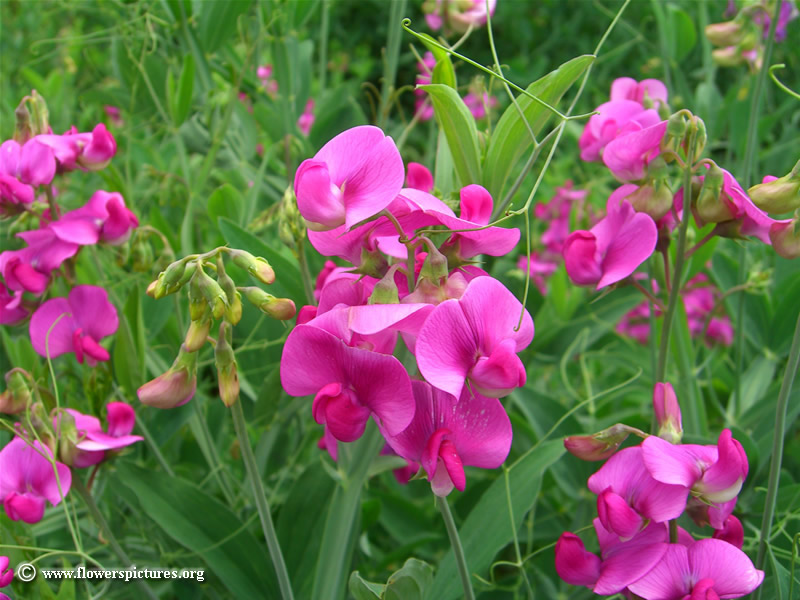 SC.912.L.16.1  Use Mendel’s laws of segregation and independent assortment to analyze patterns of inheritance.
Gregor Mendel
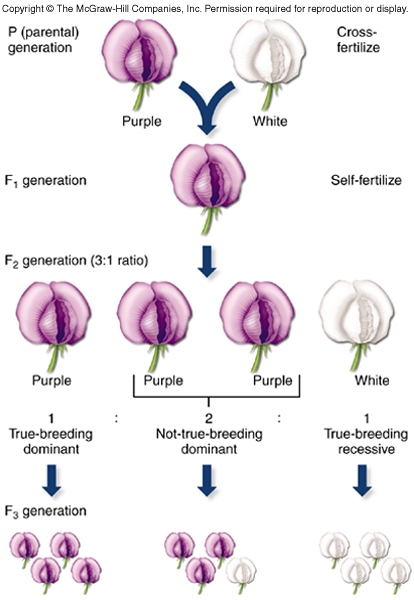 True breeders = homozygous genotypes that can only make offspring that look like themselves
[Speaker Notes: https://www.youtube.com/watch?v=Mehz7tCxjSE]
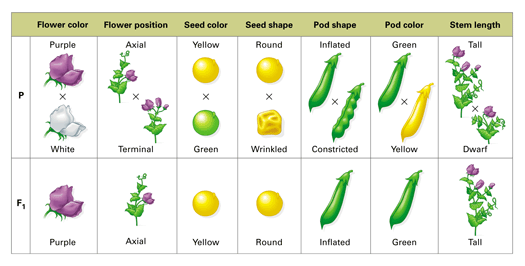 SC.912.L.16.1  Use Mendel’s laws of segregation and independent assortment to analyze patterns of inheritance.
Gregor Mendel
Monohybrid cross = a single cross of one trait, ex. pea color
Parent plants:  YY (yellow)		x	 yy (green)
F1 generation (f = filial, kids):
All kids’ genotypes:
All kids’ phenotypes:

			     Punnett Square
SC.912.L.16.1  Use Mendel’s laws of segregation and independent assortment to analyze patterns of inheritance.
Gregor Mendel
Law of Segregation = 2 alleles will separate (Anaphase 1) during meiosis to create a gamete with half the DNA that will then have all DNA in fertilization
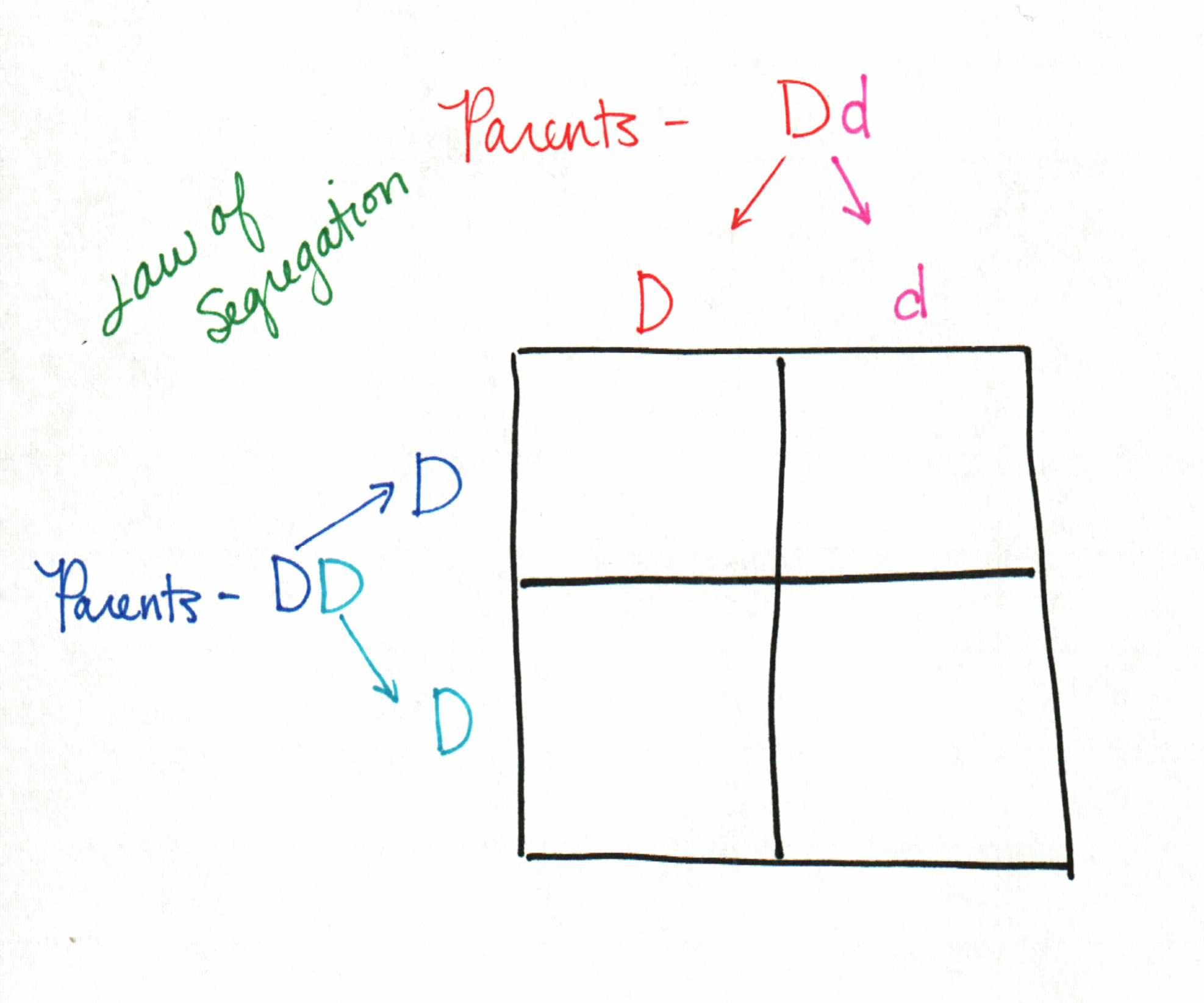 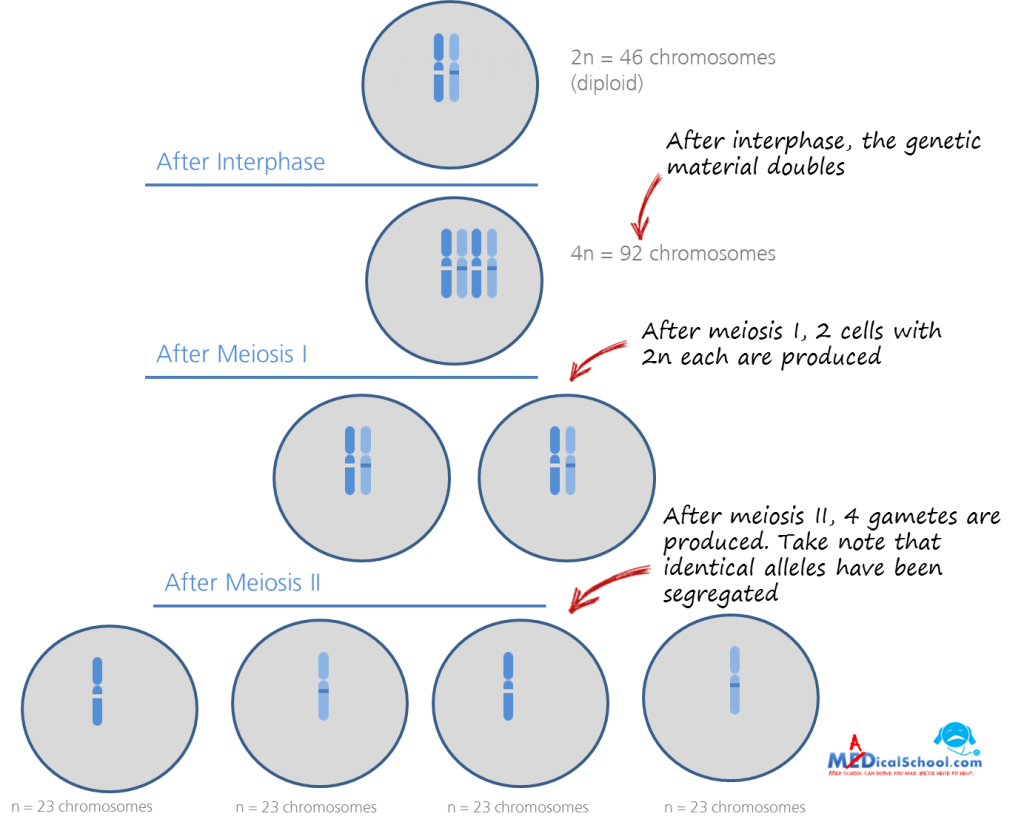 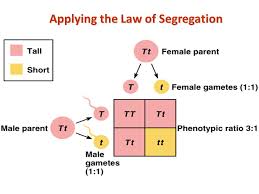 SC.912.L.16.1  Use Mendel’s laws of segregation and independent assortment to analyze patterns of inheritance.
Gregor Mendel
Dihybrid cross = breeding of 2 traits, ex. color & texture
Parent plants:  YYRR (yellow/round)	  x yyrr (green, wrinkled)
Find possible gametes:
SC.912.L.16.1  Use Mendel’s laws of segregation and independent assortment to analyze patterns of inheritance.
Dihybrid Cross
Parent plants:  YYRR (yellow/round)	  x yyrr (green, wrinkled)
F1 Generation Geno:		Pheno:
SC.912.L.16.1  Use Mendel’s laws of segregation and independent assortment to analyze patterns of inheritance.
Gregor Mendel
Law of Independent Assortment = during gamete formation, alleles are distributed randomly
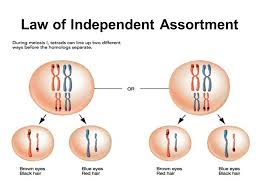 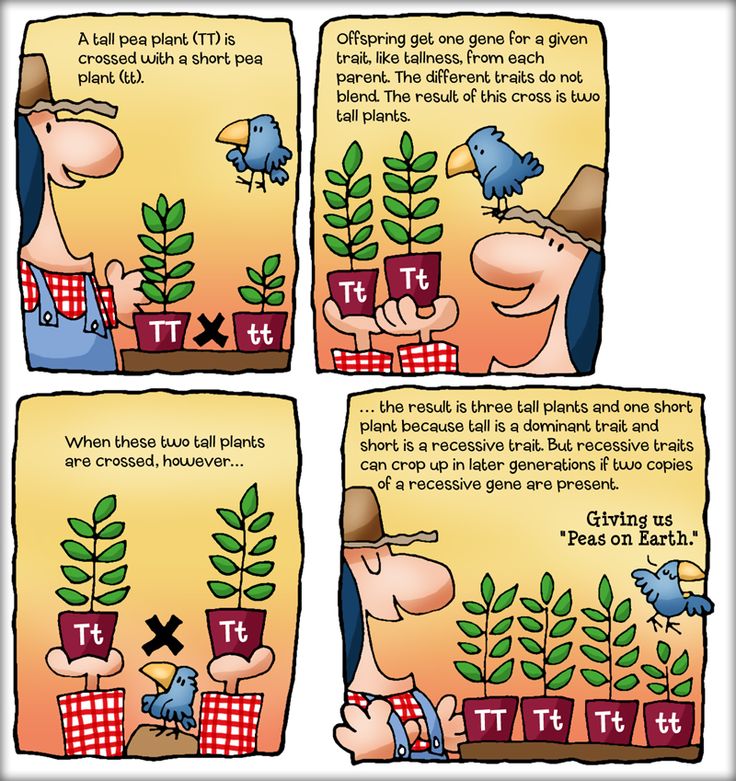 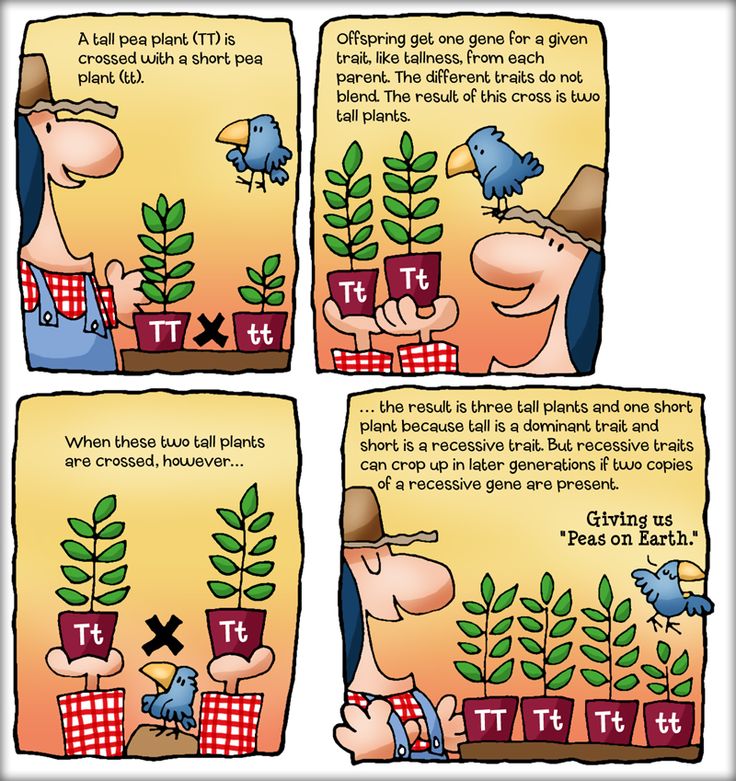 SC.912.L.16.1  Use Mendel’s laws of segregation and independent assortment to analyze patterns of inheritance.
Mendelian Genetics Practice
Copy and complete on your own paper
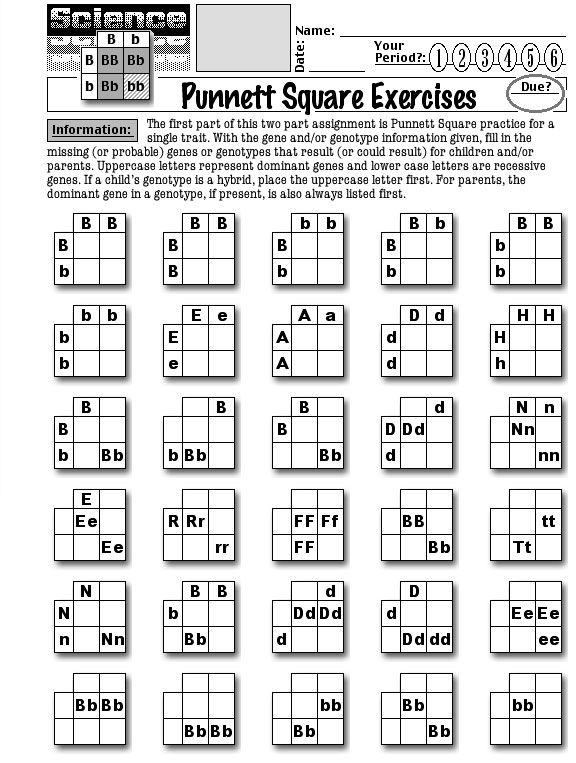 [Speaker Notes: (5 min) Nn x NN, BB x bb, Dd x dd]
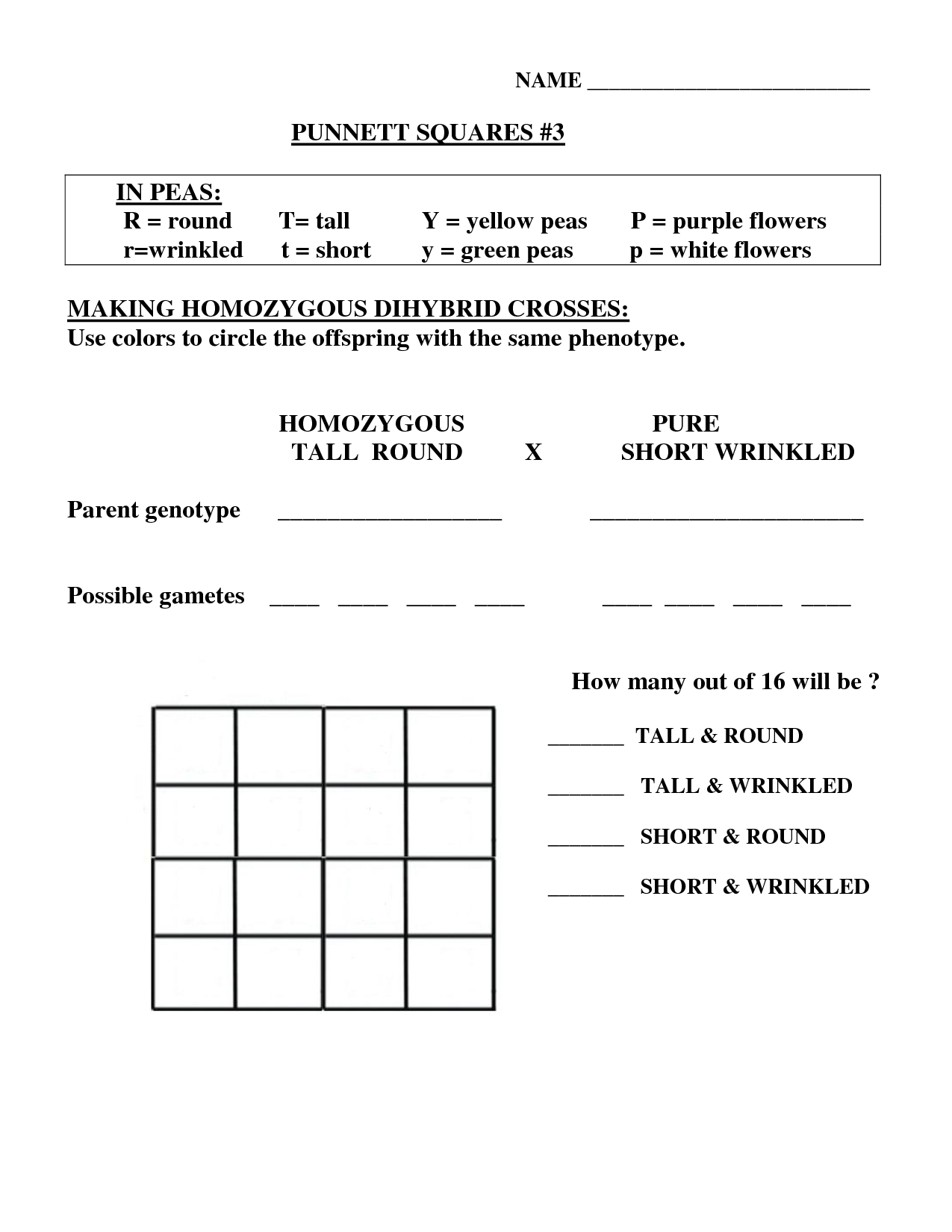 SC.912.L.16.1  Use Mendel’s laws of segregation and independent assortment to analyze patterns of inheritance.
Mendelian Genetics Practice
Copy and complete on your own paper
[Speaker Notes: 15 min]
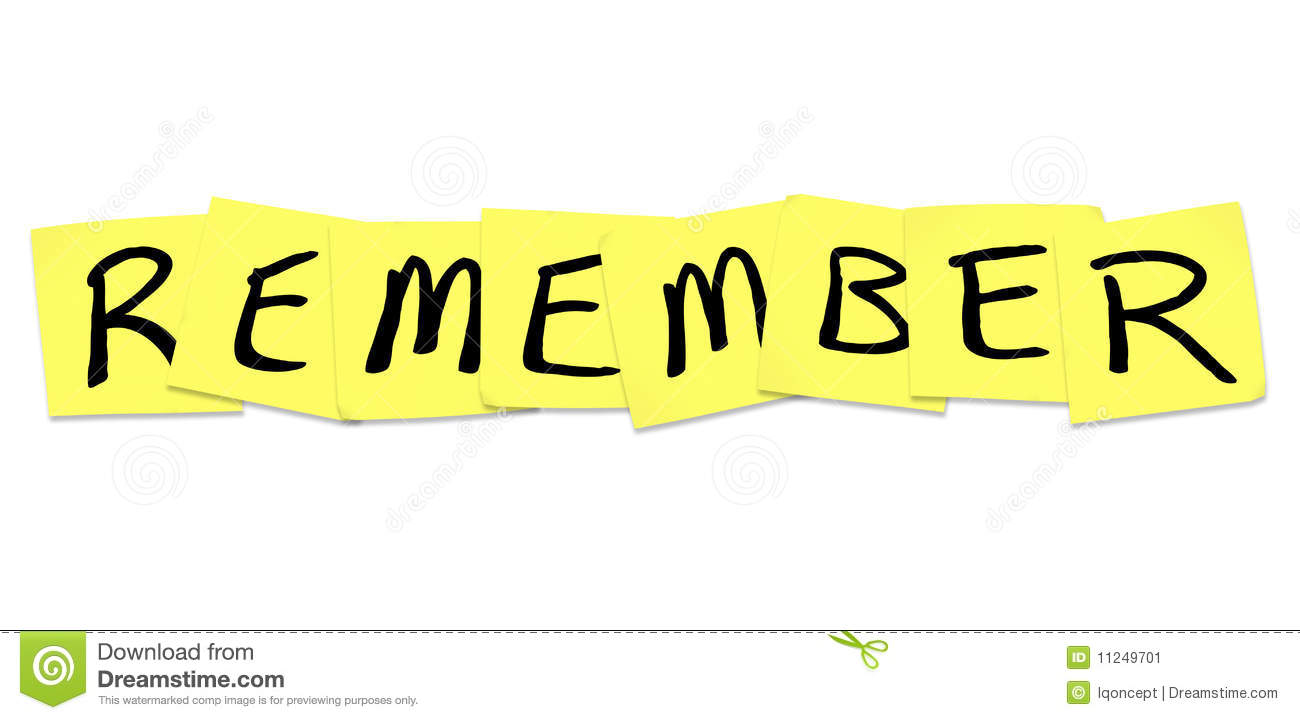 Keep this paper to study 
Your semester 1 exam is next class
 Your Must Do’s since Day 1 of school are due next class
 The class website is: www.mccabesbiology.weebly.com
 Turn in any missing assignments before the end of school today!